Implementing Core Competencies for Your  Library StaffPenny L. TalbertExecutive DirectorEphrata Public LibraryEphrata, PA
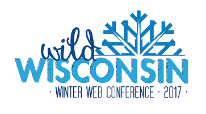 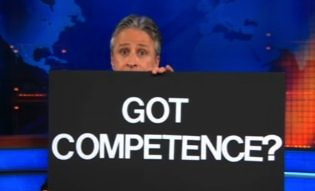 Defining your competency program
WHY WOULD YOU WANT TO DO THIS?
Transliterate Environments Transform!
Transliteracy is the ability to read, write and interact across a range of platforms, tools and media from signing and orality through handwriting, print, TV, radio and film, to digital social networks.”




Thomas, S. with Joseph, C., Laccetti, J., Mason, B., Mills, S., Perril, S., and Pullinger, K. Transliteracy: Crossing divides, First Monday, Volume 12 Number 12 – 3 December 2007
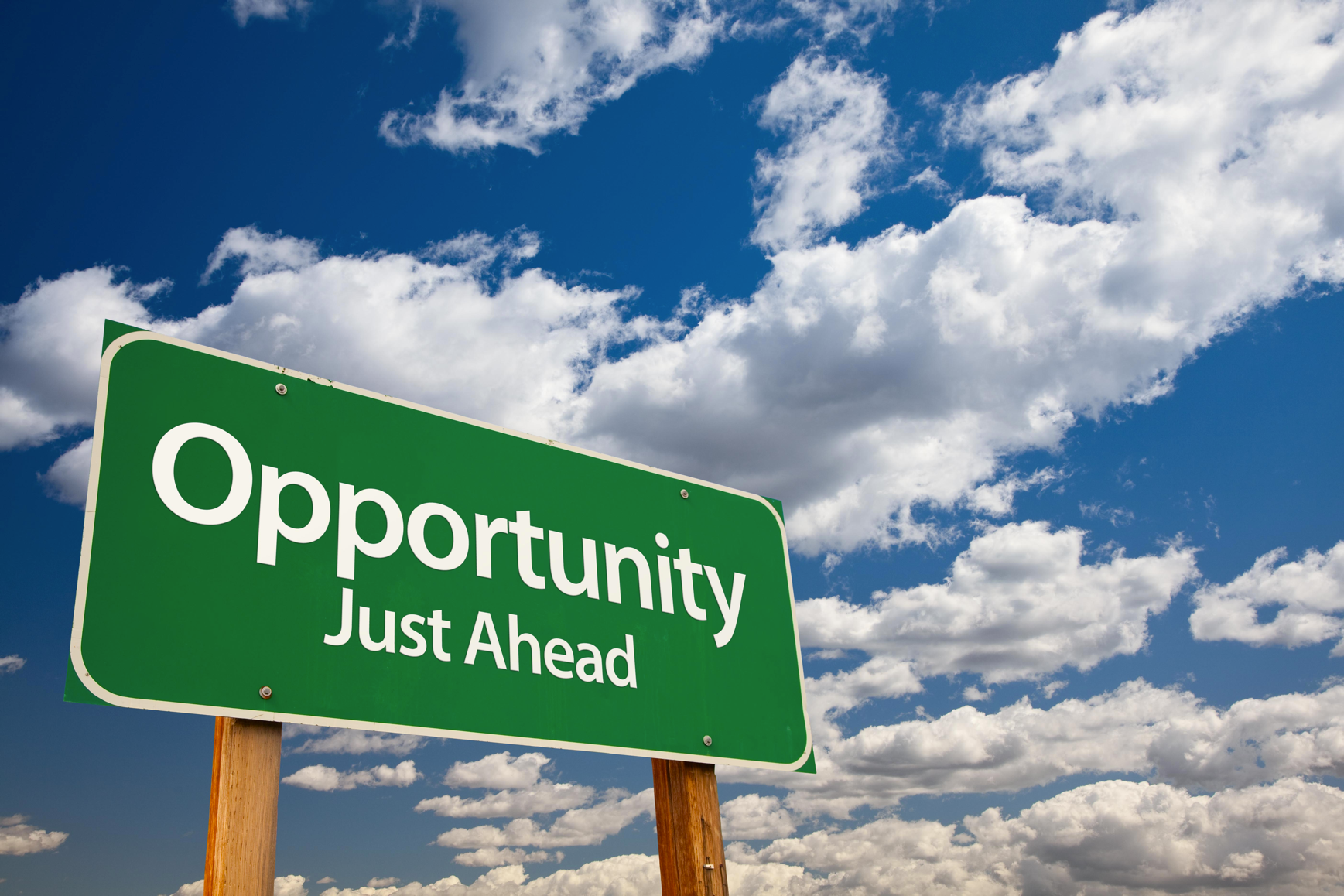 “We have an amazing opportunity!”
How Do you know if you need competencies?
Surveys (anonymous, please!)
Examples:
Which program is needed to open a .pdf file?
What is the difference between the internet and the world wide web?
List 3 search engines.
What is the default time limit for patron computer use?
What is the name of the 
   library’s public wireless 
   network?
List 2 common web browsers.
Observe as a patron
Secret Shop
CONSIDER…
Your library’s website
Your library’s social media accounts
Your library’s OPAC
Your library’s ILS
All databases available to patrons (include System, District & State) and how to use them
All extra services available to patrons
All devices loaned out 
All platforms of devices which can access services
All programs on the public PCs
All programs on the staff PCs
And on and on and on…
Stakeholder Buy-In
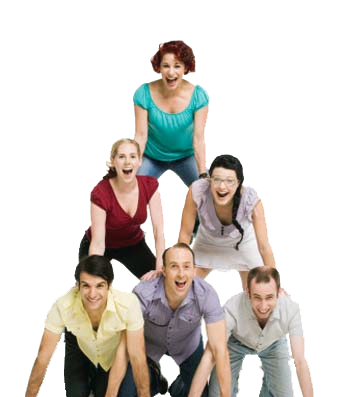 Board of Directors
Friends of the Library
Staff
Volunteers
Donors
Government Officials
Patrons
Community Members
LEARN OR LEAVE?
IS IT FAIR?
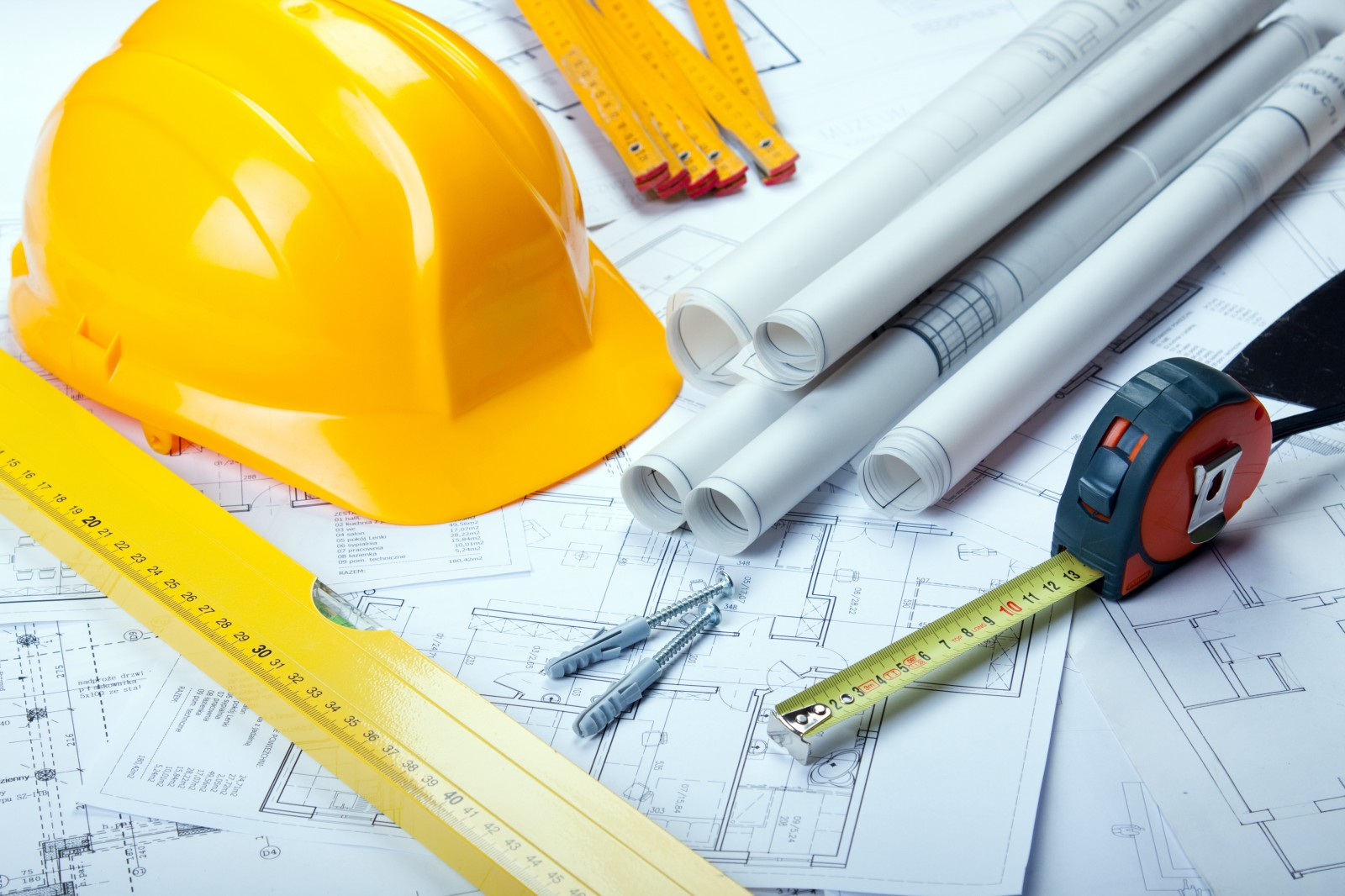 Building your program:quick tips
Don’t reinvent the wheel.
Make sure you include skills related to special services at your library.
Pay attention to organization and 
   recordkeeping.
Competencies have to be flexible.
Assemble your team. Carefully.
GET READY
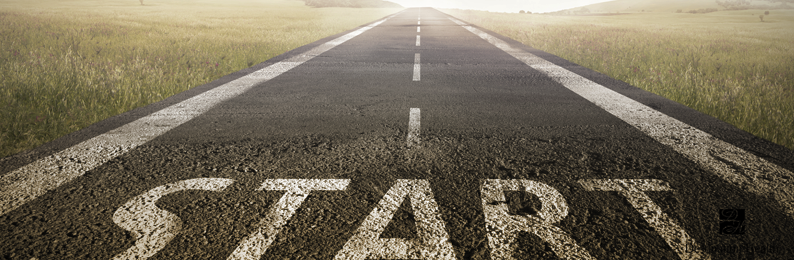 Introduce online processes to employee’s regular work week.

Train from a very basic level.

Include instructional step-by-step handouts.


Ensure the security of all staff passwords.

Introduce tools & devices one at a time.
Some great tools to incorporate into the 
work week:
On The Clock
Internal Wiki
Departmental Wikis






Asana
Dropbox
Google Docs
Doodle
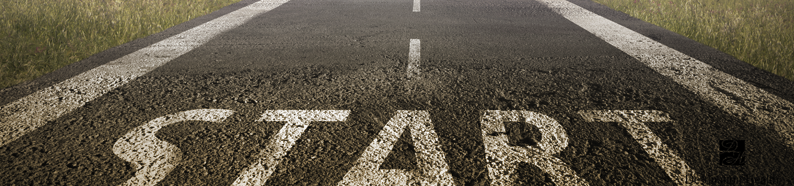 GET READY
Include competencies in the library’s strategic plan
Procedure manual for all policies
Create an Employee Learning & Growth Plan
Adoption of guidelines defining “successful completion”
Include “successful completion of annual competency training and exams” in job descriptions
Social media policy
GET READY
Develop Competencies
Select Design Team
Create Training/Testing Timeline
Introduce Staff to “The Big Idea”
Alleviate Fears
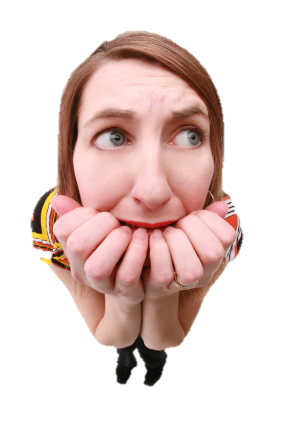 GET READY
Content
Delivery
Who will be the project lead?
Who will contribute?
Timeline considerations
Who, within your organization, has the knowledge & skill set to act as mentor?
Are multiple learning styles considered?
What method will be used?
How will it be monitored?
Who will be in charge of recording participation?
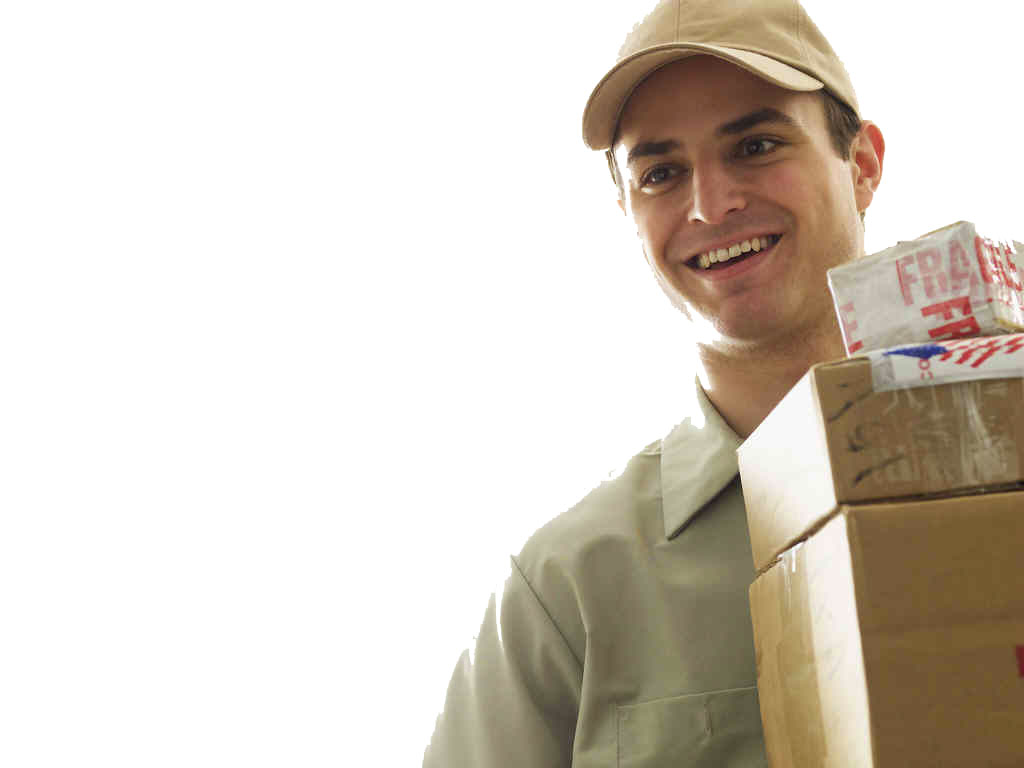 Your delivery method should:
Use several techniques and platforms
Take into account many learning styles
Allow feedback, discussion and file submission
Support video, file storage and polls
Allow for easy navigation
EXPLORING Delivery
HTTP://EPHRATAPUBLICLIBRARY.LIBGUIDES.COM/COMPETENCIES
Get competent!
Self-Directed Learning
Measuring Learning
Webinars
Conferences
Inservice Days
Staff Meeting Instruction
Games
Computer Classes
Universal Class
Skillsoft
Webjunction
Written Competency Exam
Demonstrative Competency Exam
Competency “Practice”
Surveys…Lots of Surveys
TIMELINEYEAR 1
Introduce staff to competencies and outline new requirements for employment
Introduce staff to delivery methods and 23 Things
Pre-competency survey
Competencies become part of everything!!
23 Things – 19 week program (can be more or less)
Pre-Inservice Survey
Inservice Day
Post-Inservice Survey
TIMELINEYEAR 1
Staff Book Discussion: “Diffusing The Angry Patron” – 8 week program
ENTIRE YEAR: staff is encouraged to explore competencies through a variety of self-directed learning activities
Annual Demonstrative/Written Competency Exam (Year 1)
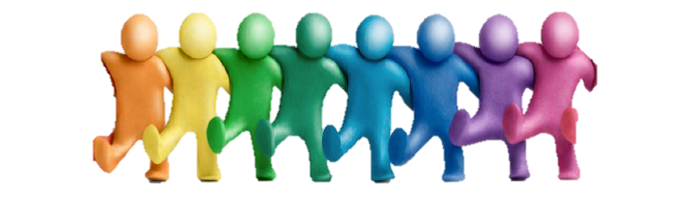 ChangE Your Culture
ENCOURAGE LEARNING
Telework Policy
Paid Learning Time 
Provide educational opportunities
Increase required CEUs for every level of employee
CHANGE YOUR CULTURE
ENCOURAGE COLLABORATION
Weekly Online Group Activities (23 Things)
Assign Group Projects
Promote staff-only social fund and events
Pay memberships & expenses for participation in community organizations
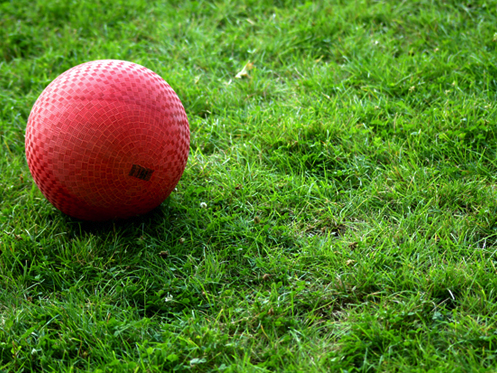 How do you collaborate?

			       What motivates you?

			          When are you most productive?

                                     How do you resolve conflicts?

                                 What is your passion?

  How do you prefer to communicate?

REMEMBER THE MISSION
Starting your competency list
List the online services your library provides for patrons…all of them.
Prioritize!
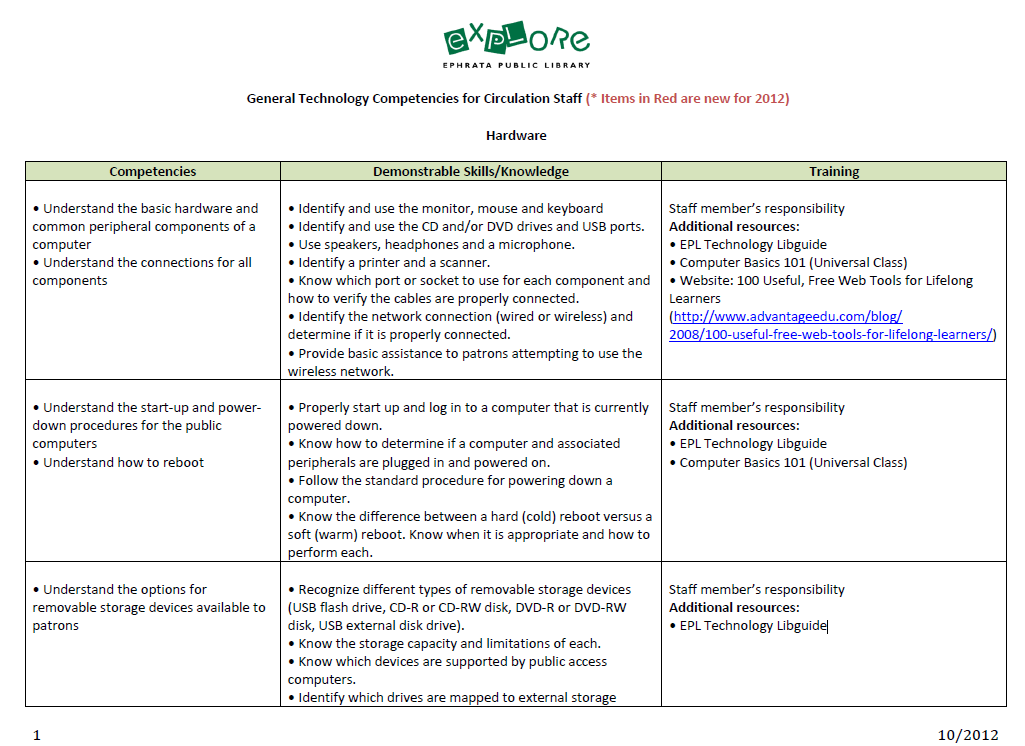 [Speaker Notes: A study guide: Giving us everything from the simple
to things that may not be familiar terms. This was actually a 12 page document. But it was very comprehensive. What I did…..]
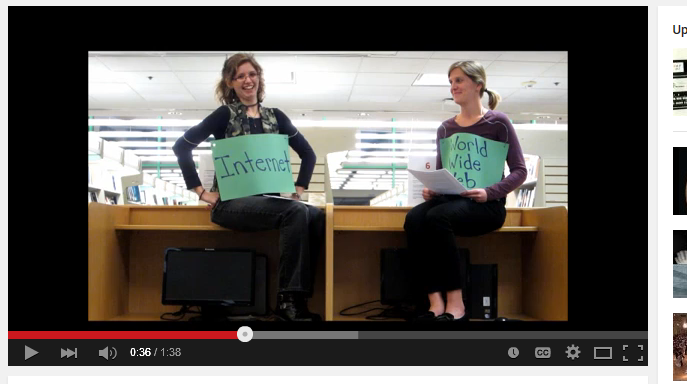 [Speaker Notes: Even videos shown during our monthly staff meetings
These are definitely some things to keep in mind to help ease staff anxiety and to assure success, if the staff is willing to take the time to look over the materials.]
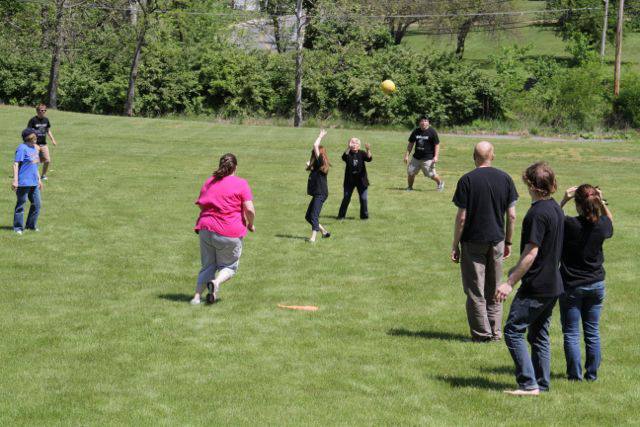 HAVE FUN!
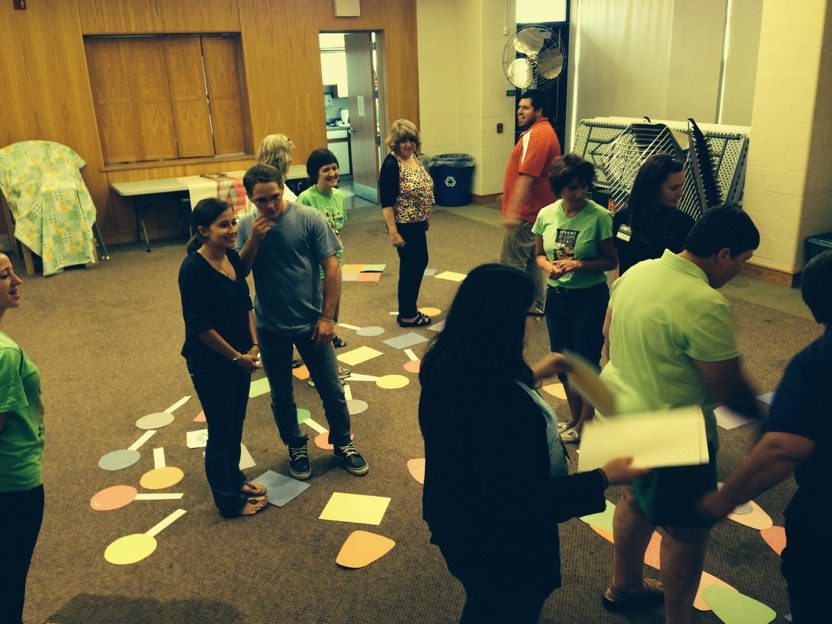 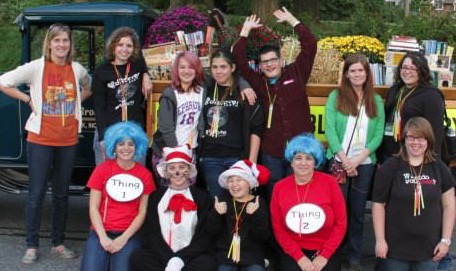 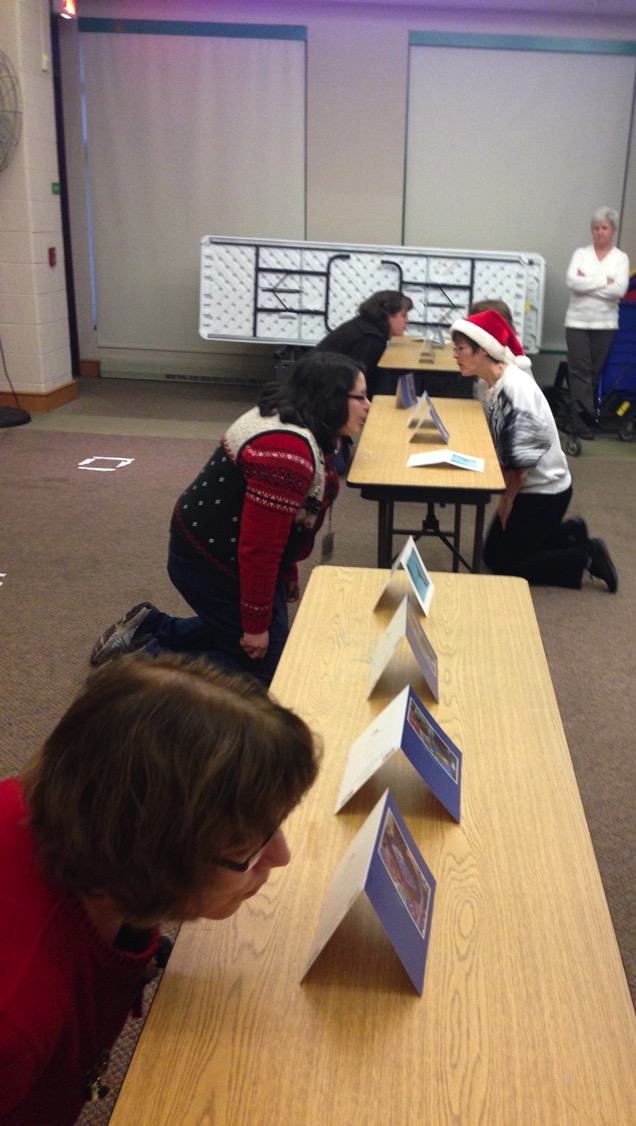 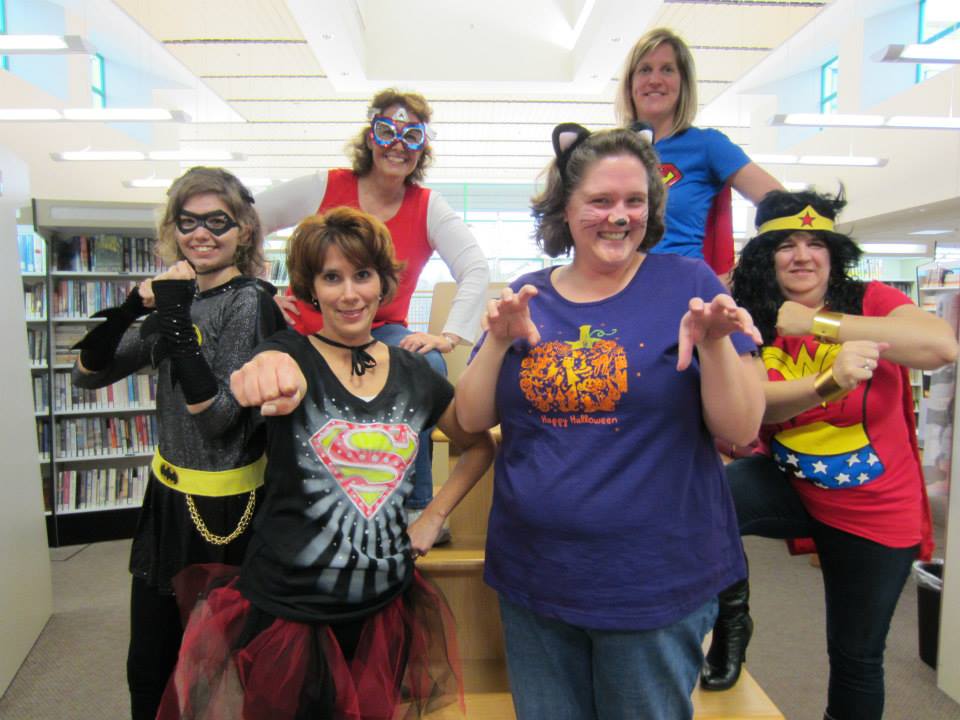 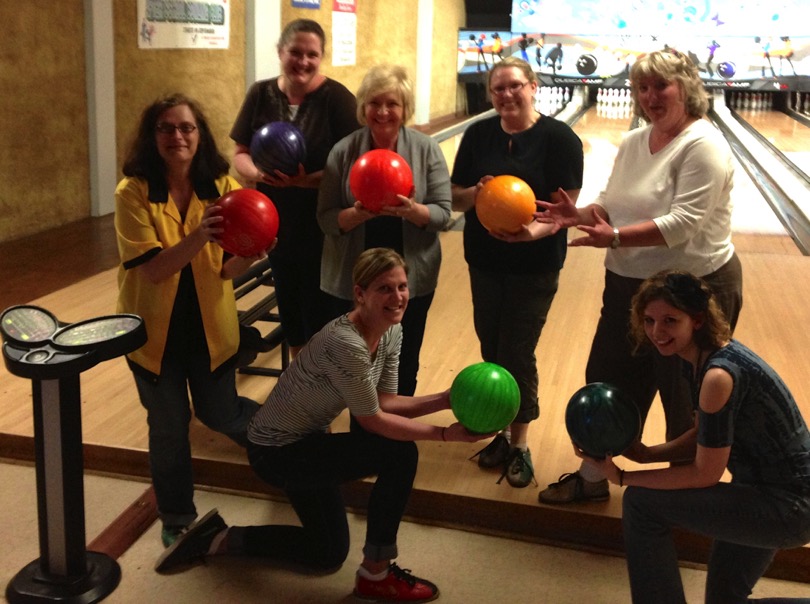 QUESTIONS?
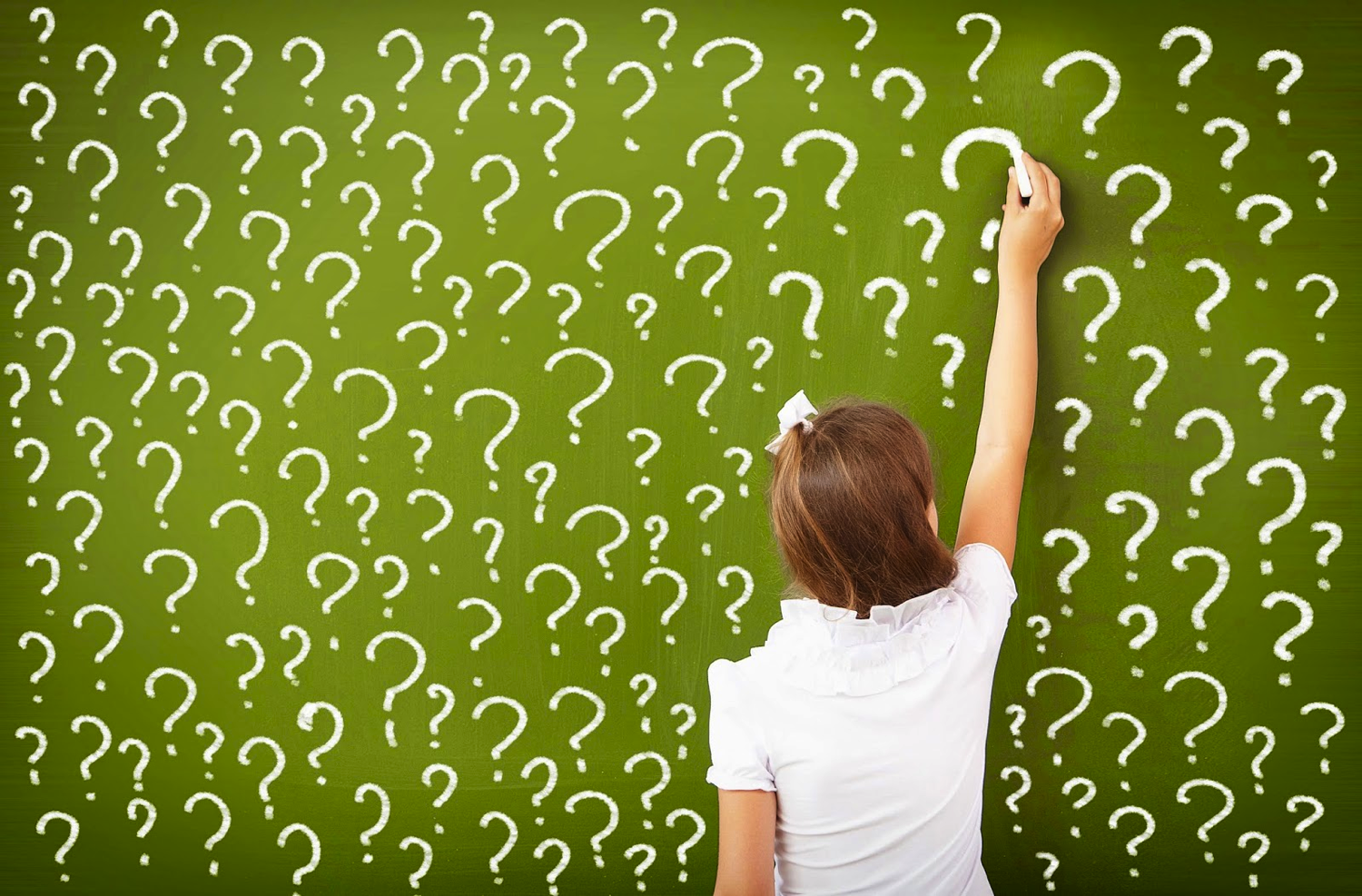 KEEP IN TOUCH!
Penny Talbert
www.pennytalbert.com
ptalbert@ephratapubliclibrary.org

Competency Link
http://ephratapubliclibrary.libguides.com/competencies

Ephrata Public Library
www.ephratapubliclibrary.org